EGI Data Transfer Service - FTS
Service Owners: 
Rose Cooper (rose.cooper@stfc.ac.uk)  
Brian Davies (brian.davies@stfc.ac.uk)
1
21-10-2021
What is FTS?
Low level bulk data movement service
Responsible for moving files from one site to another efficiently
Distributes the majority of LHC data across the WLCG infrastructure
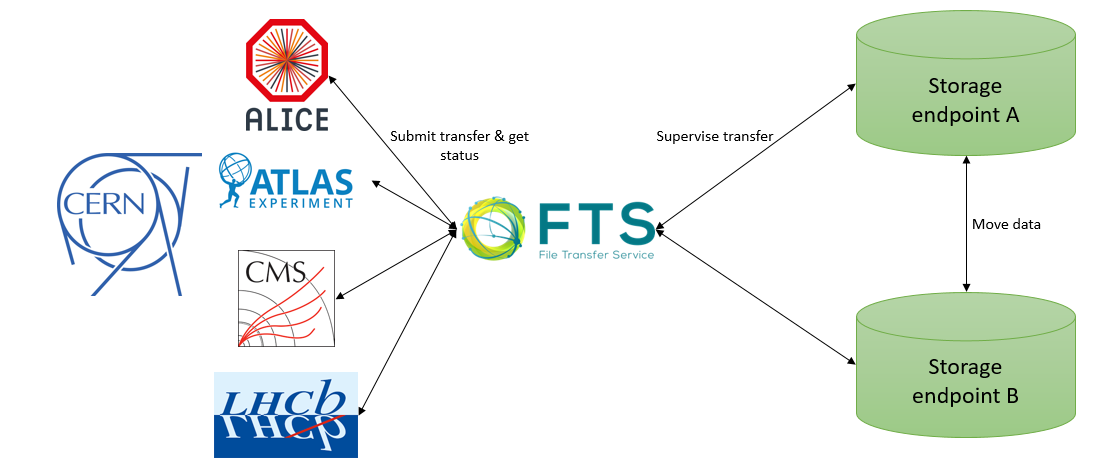 2
21-10-2021
Key features of FTS
Intelligent Scheduler
Balances transfers between many sites
Endpoint centric

Flexible service
Multiprotocol support 
Interact via REST interface & WebFTS

Easy to use:
Session reuse
Web monitoring of transfers
3
21-10-2021
Types of transfers
FTS
Third party copy
GridFTP
XrootD
Webdav (HTTP)

Multihop transfers

Staging of data from tapes & archiving data to tape
Improved with the new QoS daemon
Tape storage
Data transfer
Staging
Data transfer
Data transfer
Data Centre B
Data Centre C
Data Centre A
4
21-10-2021
FTS service architecture
5
21-10-2021
STFC FTS service architecture
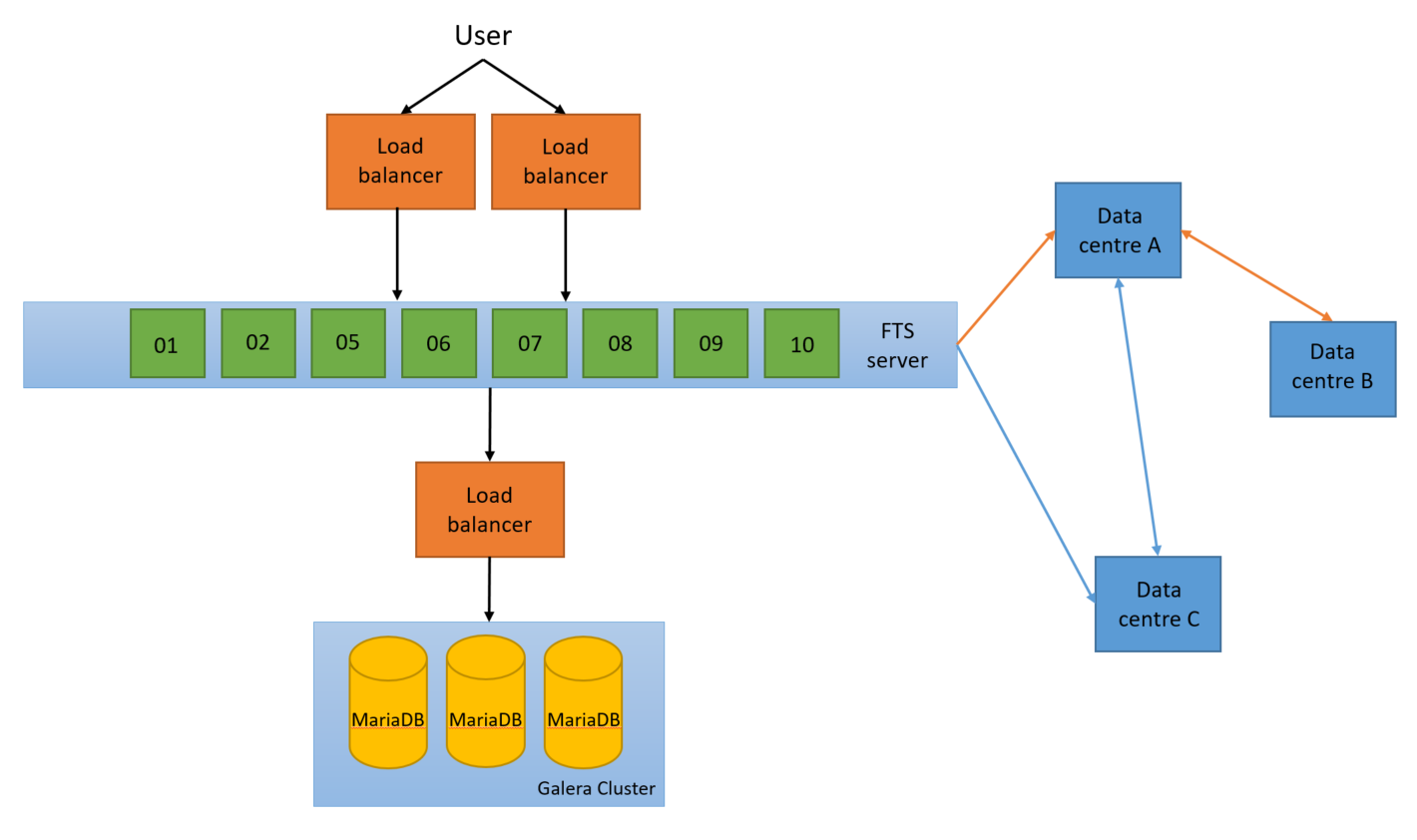 6
21-10-2021
Using FTS
Submit a transfer request via the command line: 
fts-transfer-submit <url> <source> <destination> 
Submit a transfer request through WebFTS:




Manage data transfer requests with Rucio
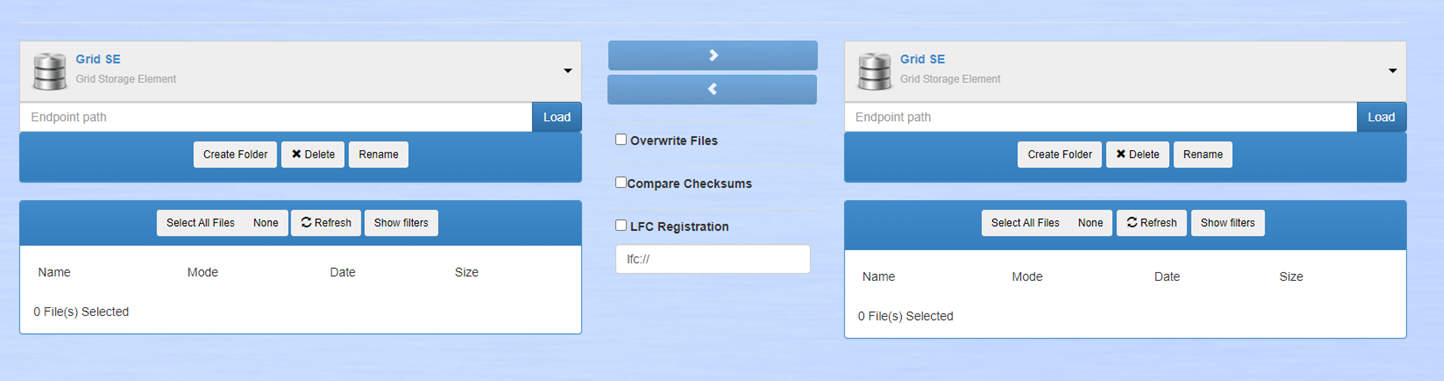 7
21-10-2021
Monitoring transfers
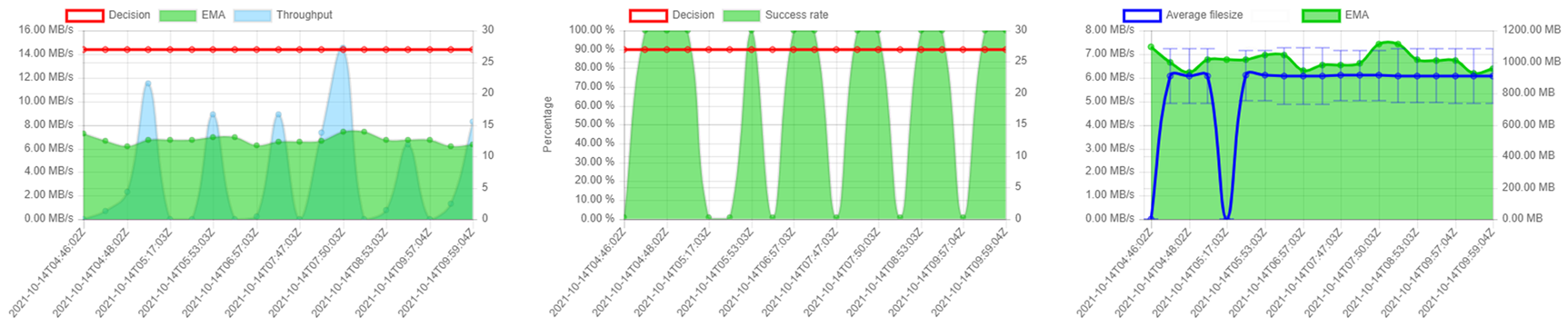 8
21-10-2021
Future plans
Upgrade the STFC FTS instance:
Add additional functionality
Allow for integration with tokens

Develop EGI instance of FTS and integrate with EGI-Checkin:
Make EGI-Checkin available for both command line and WebFTS interactions
Improve user accessibility
9
21-10-2021
Conclusion
FTS is a reliable and efficient way to move bulk volumes of data between storage endpoints

Flexible service with several options for performing transfers

Plans to increase user accessibility and functionality of the service
10
21-10-2021
11
21-10-2021